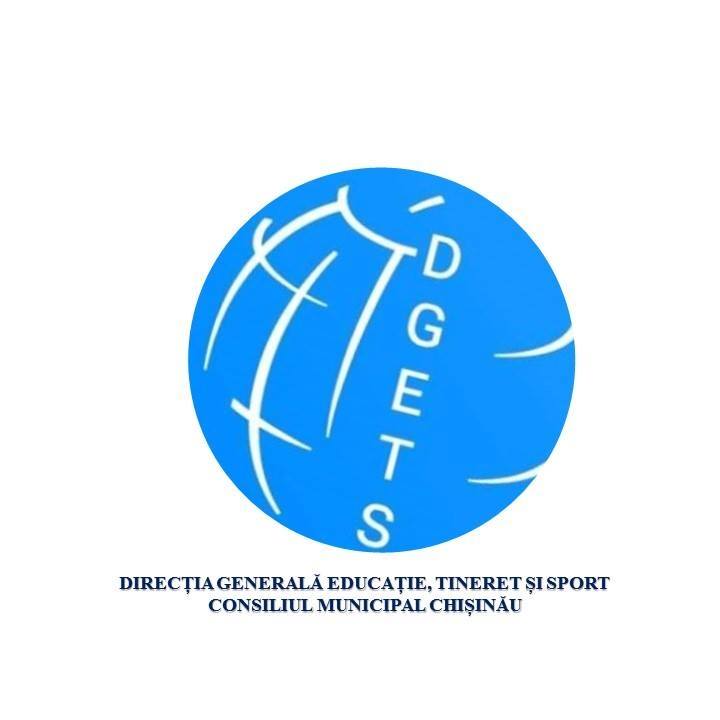 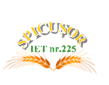 ȘCOALA EXPERIENȚEI AVANSATETema:Forme de organizare  a  activității motrice a copiilor preșcolari în IET nr.225
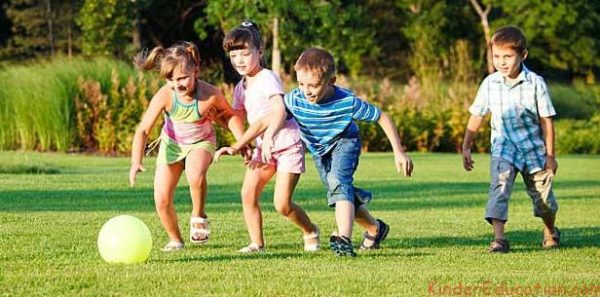 Alla Vasilache,director IET nr.225grad didactic  / managerial superior
Procesul educaţiei fizice cuprinde un ansamblu de acţiuni, acte şi activităţi motrice care contribuie la educarea personalităţii copilului prin influenţarea calităţilor psihofizice ale acestuia şi prin asigurarea unui echilibru între ele.Literatura de specialitate atestă 3 tipuri de mijloace ale educației fizice a copiilor:-exercițiile fizice, factorii igienici și factorii naturali
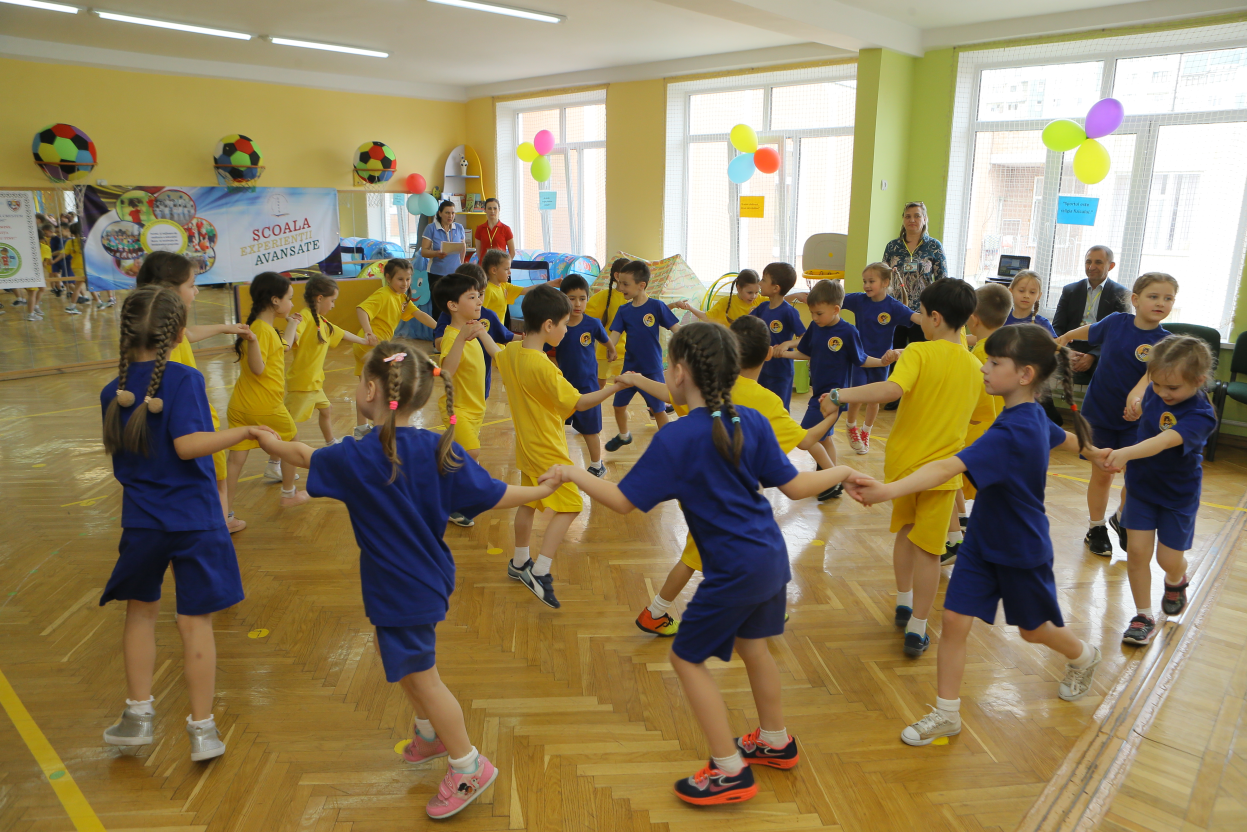 Componentele educației fizice
Factorii igienici
Factorii naturali
Exercițiile fizice
Gimnastica
Alimentația echilibrată
Deprinderile cultural-igienice
Soarele
Aerul
Apa
Activitățile de educație fizică
Activitățile odihnei active
Regimul zilei
Igiena mediului
Jocurile mobile
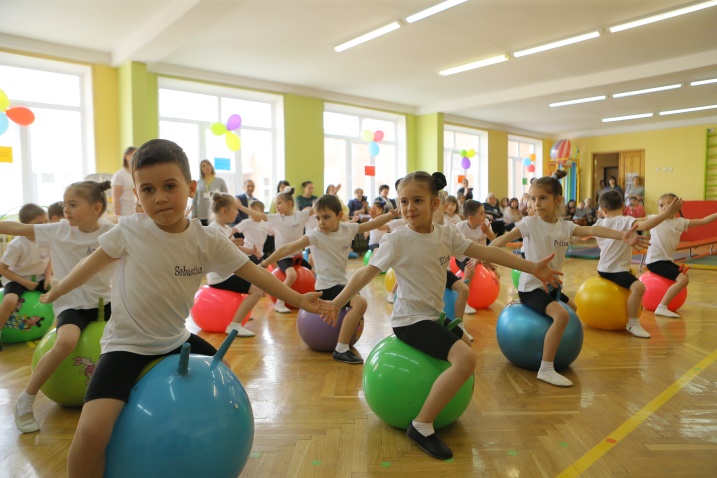 Educaţia fizică ca parte integrată a procesului educațional în grădiniţa de copii are o contribuţie majoră în realizarea unor obiective de maximă importanţă socială.
În special, procesul de educaţie fizică facilitează formarea capacităţii şi a obişnuinţei omului în creştere de a duce un mod sănătos de viaţă, favorizează apariţia necesităţii şi a interesului pentru practicarea exerciţiilor fizice.
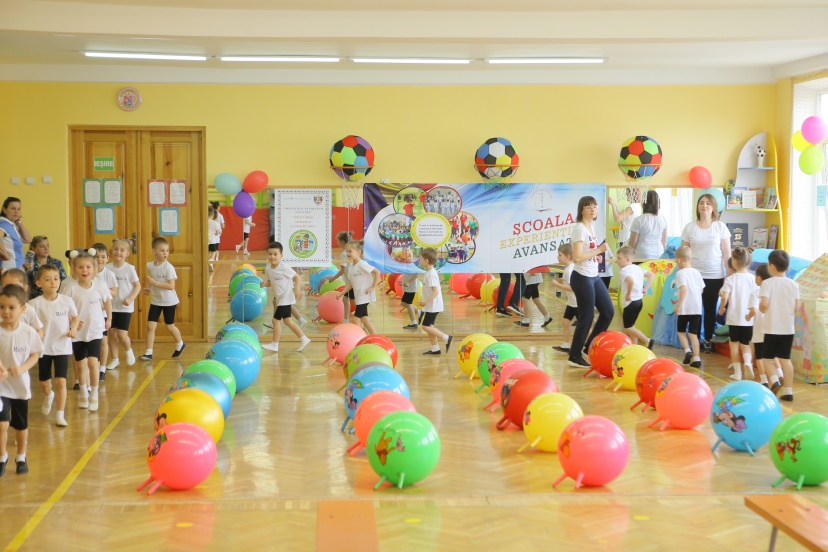 Obiective PRIORITARE  ale IET NR.225  în organizarea ȘI realizarea educației fizice a preșcolarilor :
-Întărirea  și fortificarea sănătății copiilor
- Parteneriatul constructiv al grădiniței cu familia  în consolidarea sănătății  copiilor, dezvoltarea creativității potenţial;
- Formarea abilităților  motorii ale copilului în conformitate cu caracteristicile sale individuale, dezvoltarea calităților fizice;
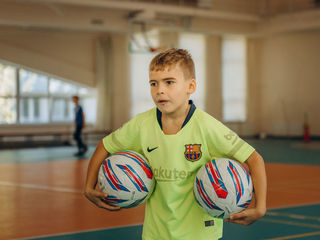 - Asigurarea bunăstării fizice și psihice a copiilor
- Crearea condițiilor pentru realizarea nevoilor copiilor în activitatea fizică
- Educarea  nevoilor pentru un stil de viață sănătos;
Forme de realizare a acivității fizice în IET nr.225
Educaţia fizică în grădiniţa de copii îmbracă forme variate. Totodată fiecare din formele de educaţie fizică îşi are destinaţia sa specifică:
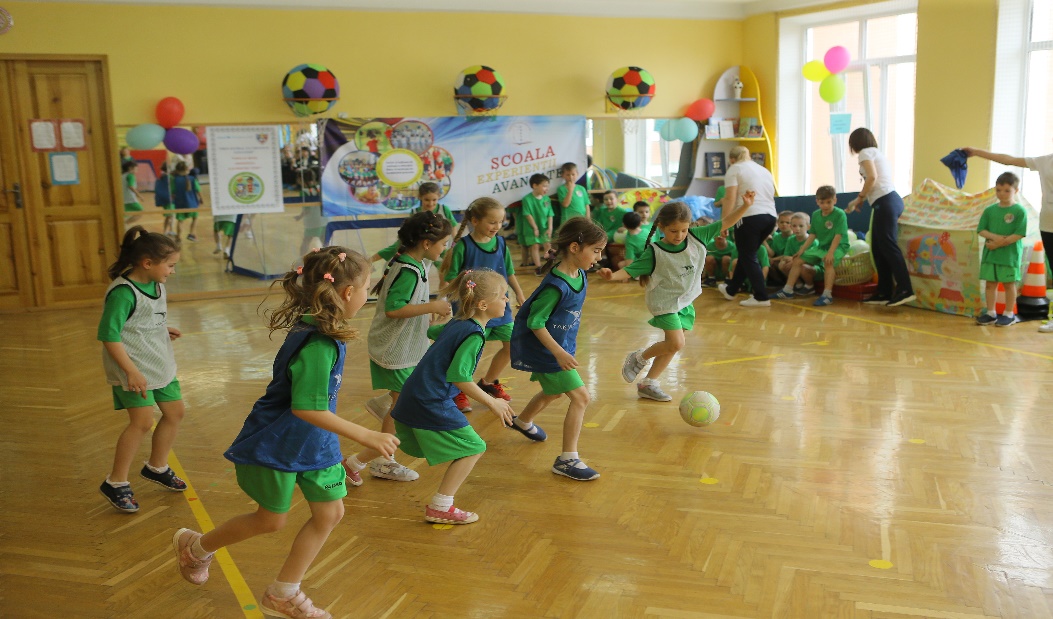 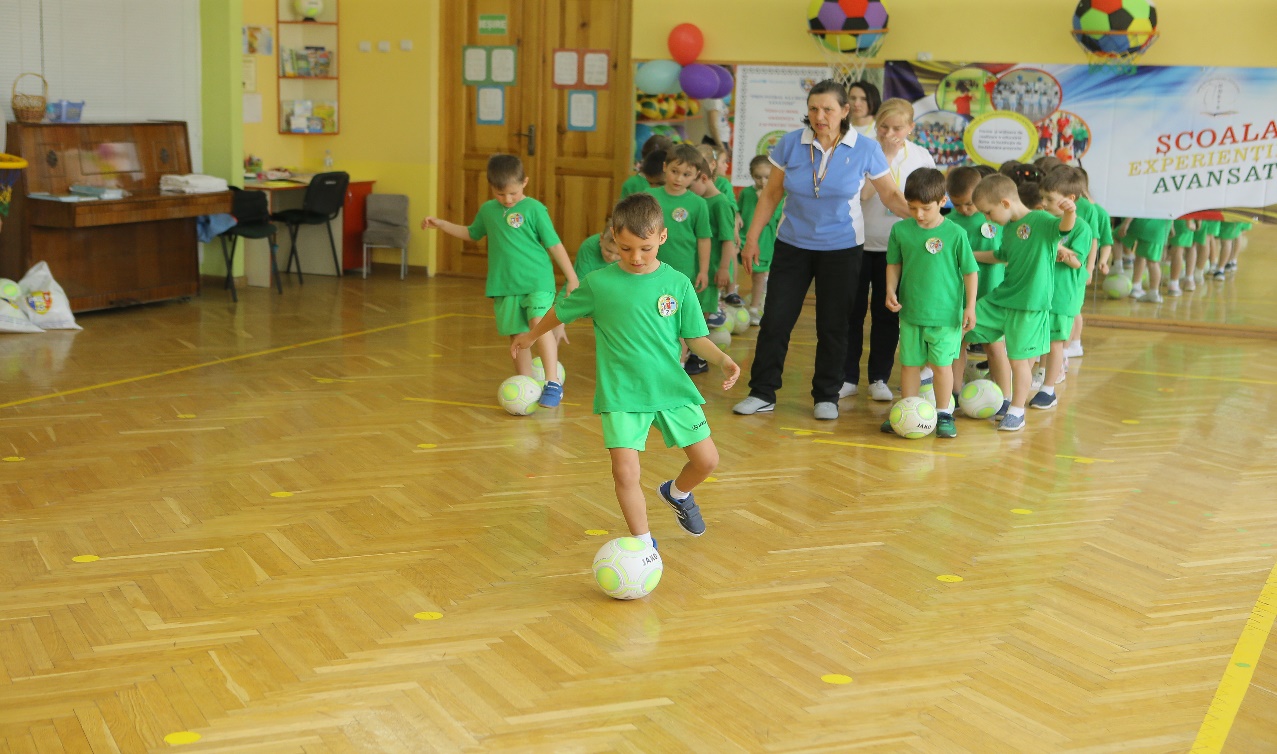 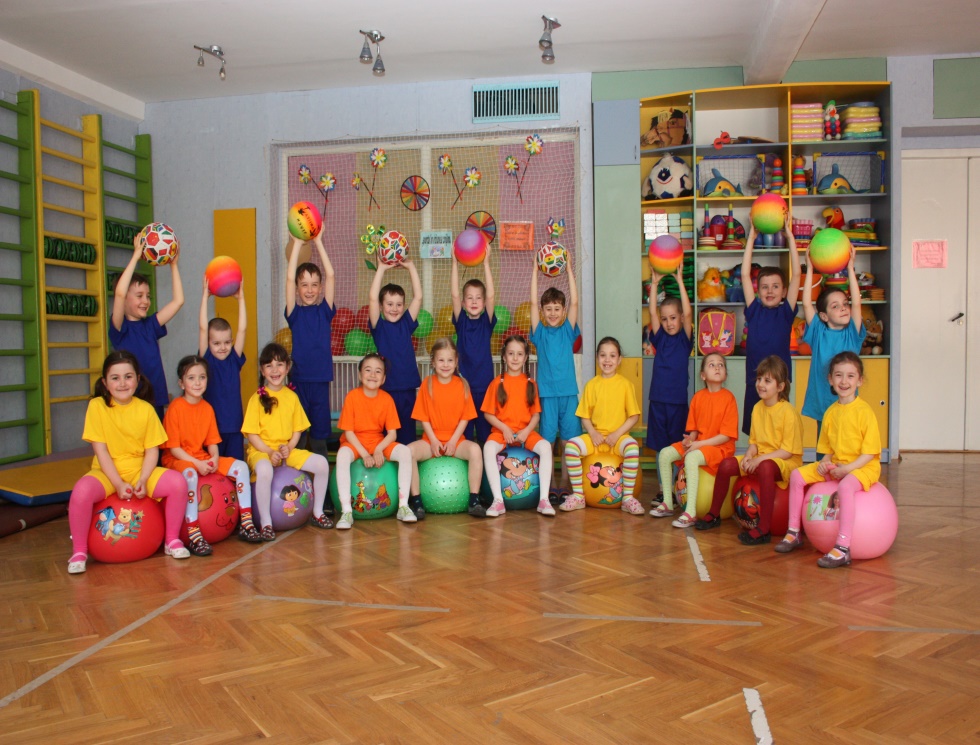 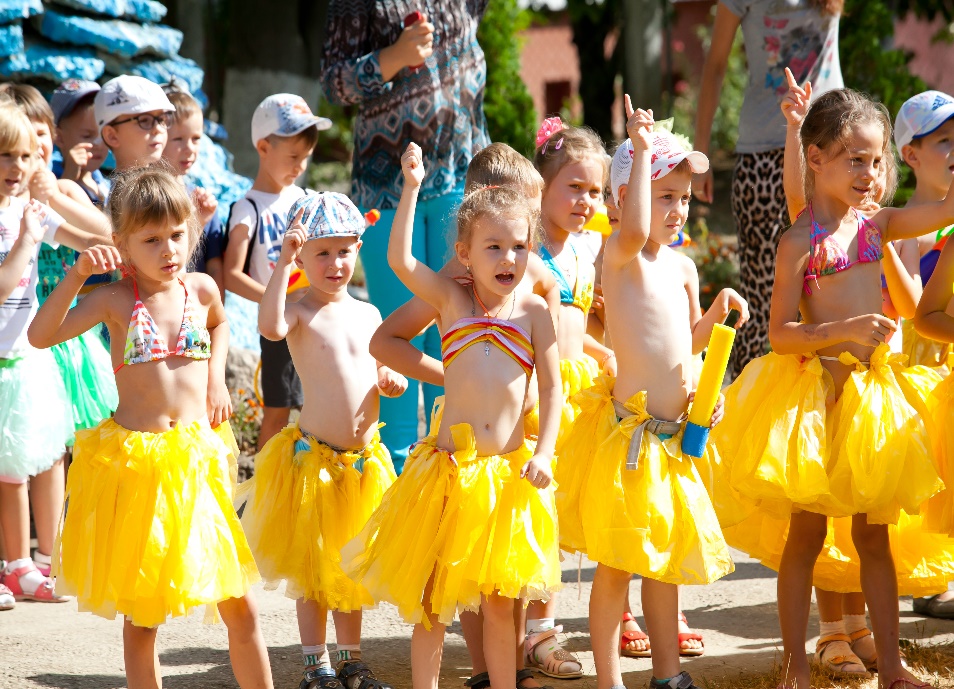 Activități fizice de instruireActivitatea de educaţie fizică – forma de bază de organizare a procesului instructiv- educativ în grădiniţa de copii
Activitățile de educație fizică
Ora sănătății și securității
Ora de înot
3 ori în săptămână
2 activități –antrenorul sportiv
1 activitate -educatorul
1 dată în lună,începând cu grupa medie
1 dată în săptămână
Tipuri de activităţi de educaţie fizică:
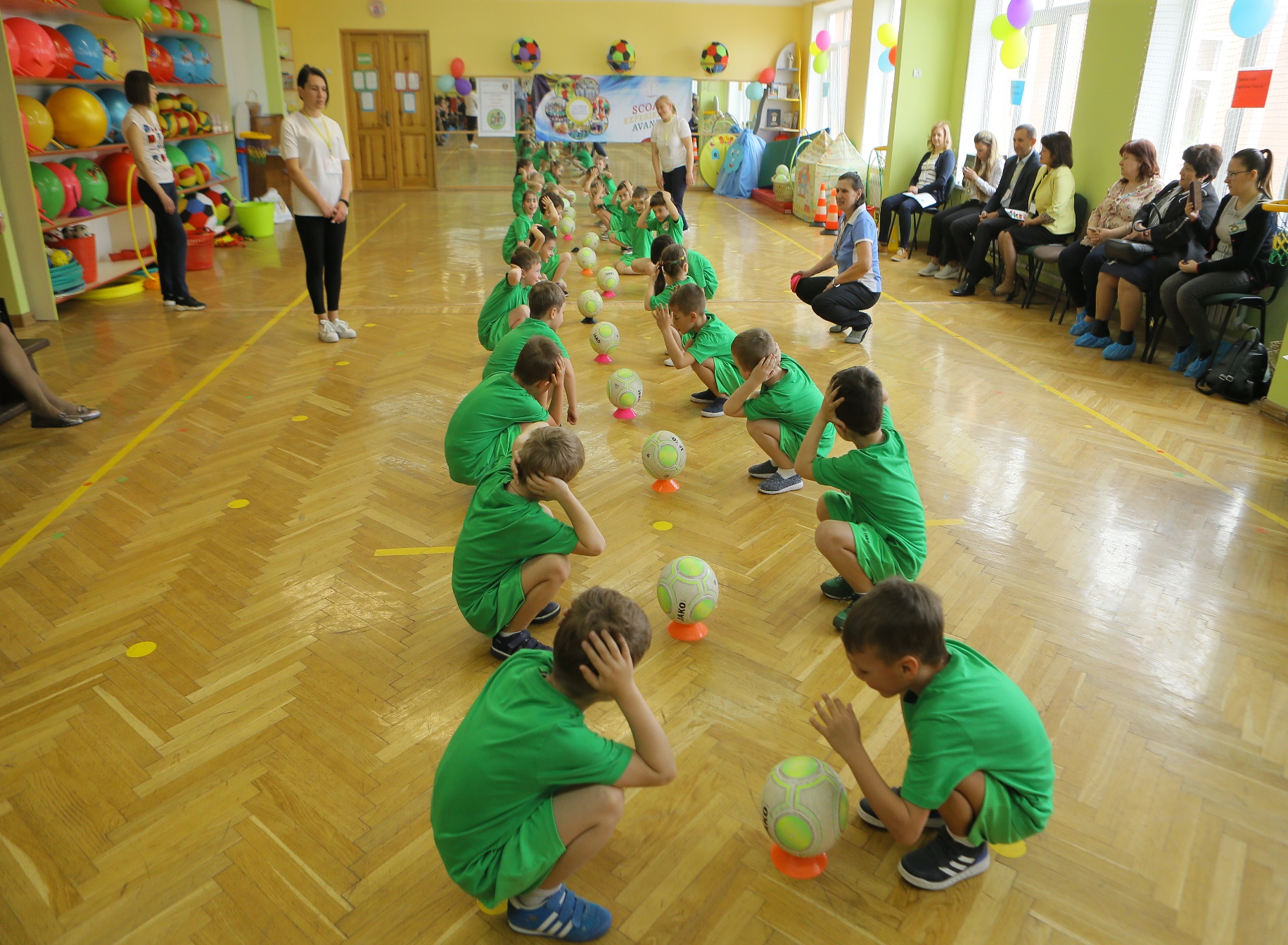 Activități de consolidare
Activităţi de învăţare
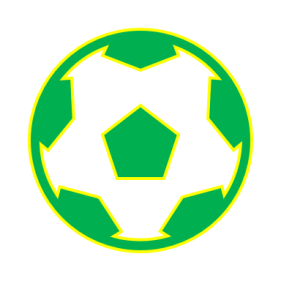 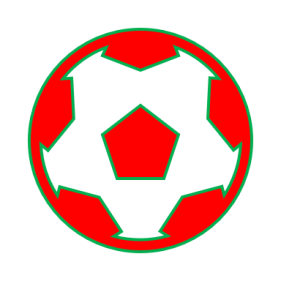 Activități de verificare
Activități de tip mixt
Activități de organizare și de stimulare a capacităţii de muncă intelectuală
Gimnastica de înviorare
Zilnic (5-7 min)
Pauza dinamică
Zilnic, la necesitate (3-5 min)
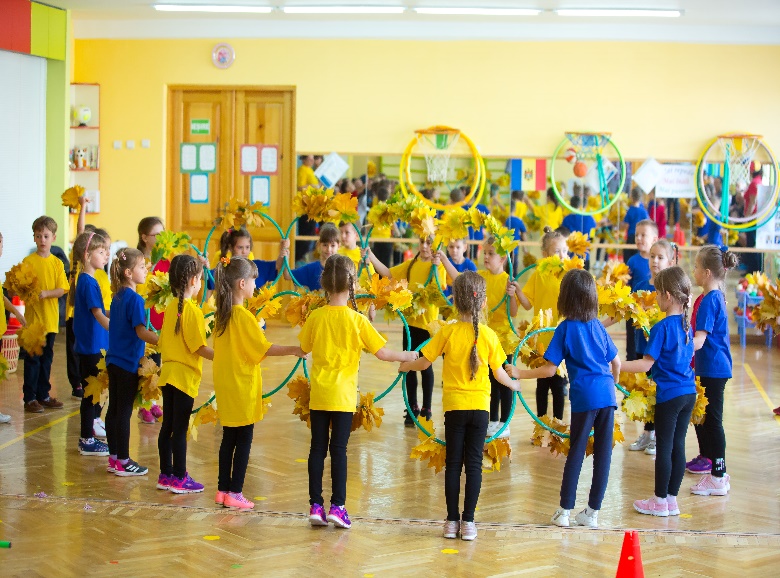 Jocurile de mișcare
Zilnic,la plimbare (20-30 min)
TIPURI  ALE  GIMNASTICII MATINALE
Gimnastica matinală -tradițională, sub forma unui complex de exerciții fizice (mers,alergare) exerciții de dezvoltare fizică generală, mișcări de bază.
Gimnastica cu elemente inovative -de fitness, STEP aerobică, ritmică,de joc , cu subiect
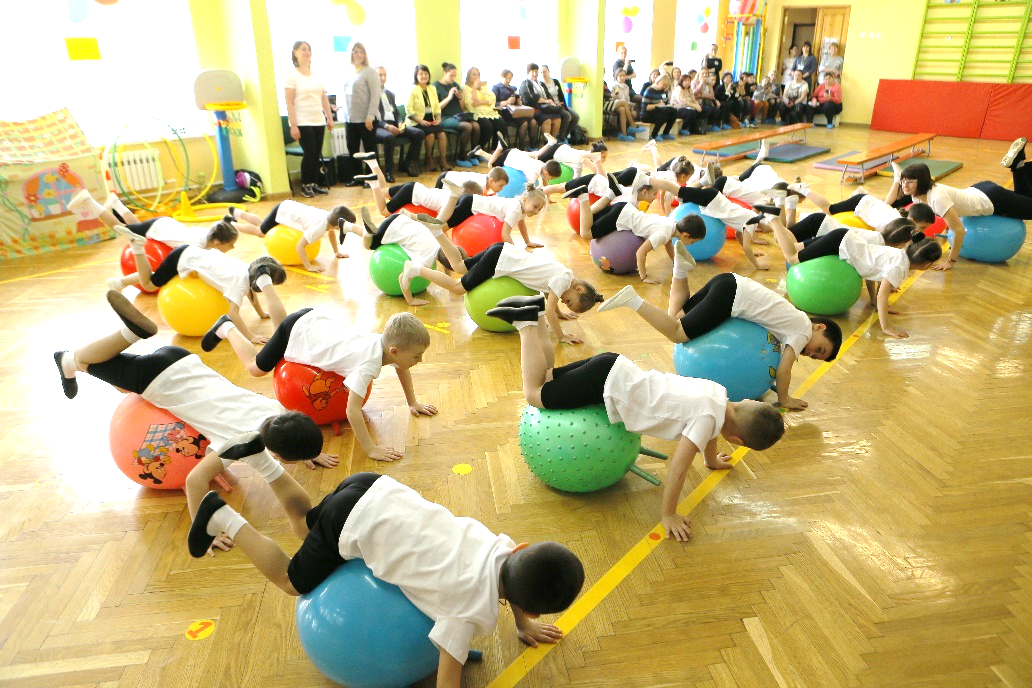 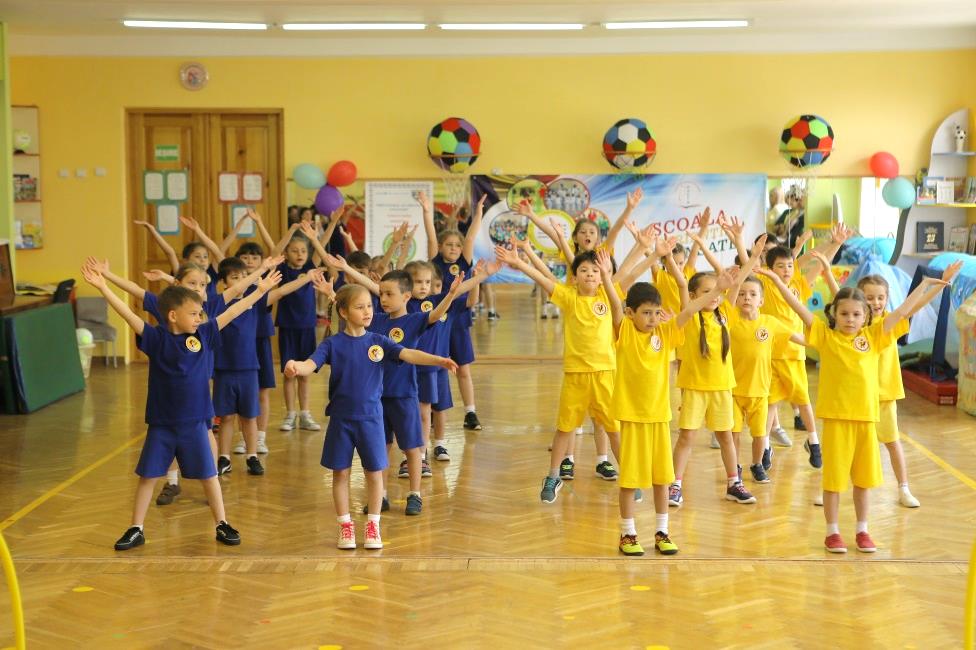 Activităţi curativ-profilactice speciale pentru ameliorarea sănătăţii copilului.
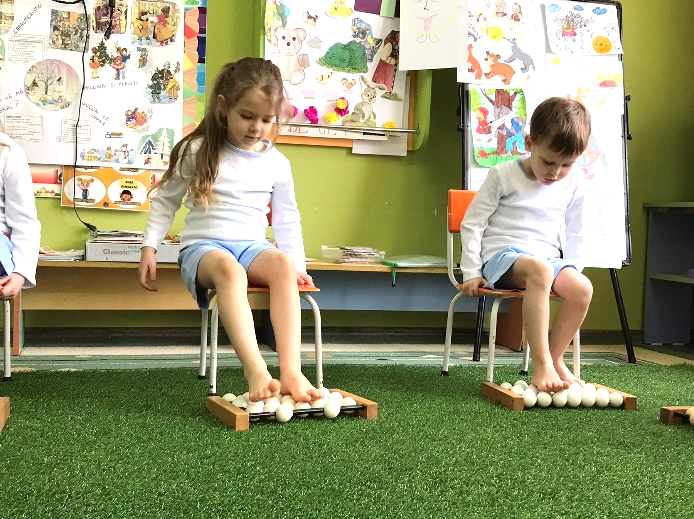 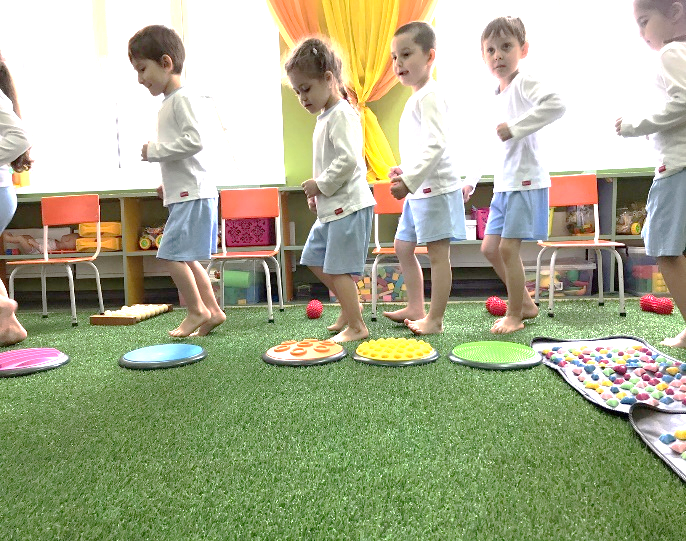 Activități de corecție a dezvoltării fizice și motrice
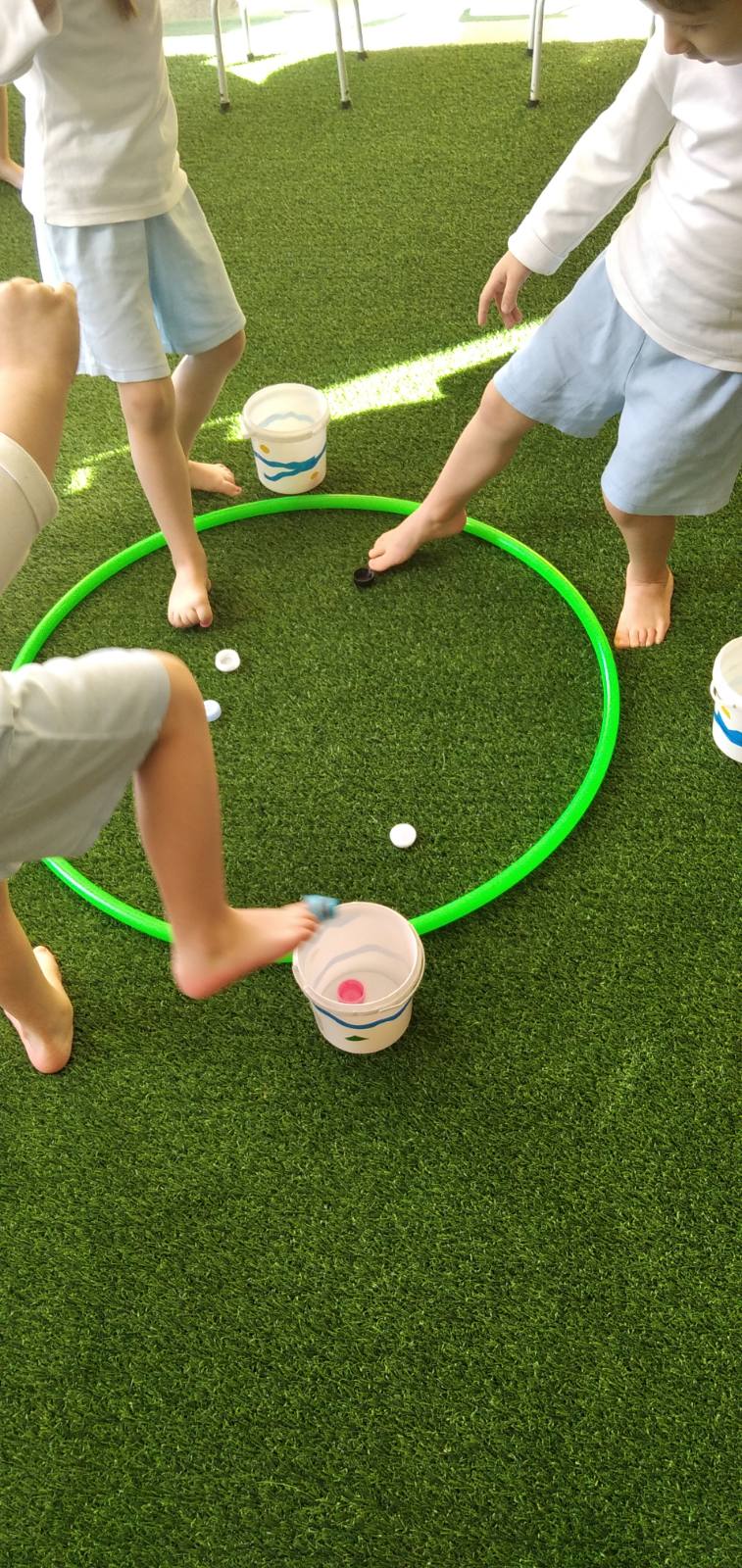 Activitatea motrică individuală și diferențiată
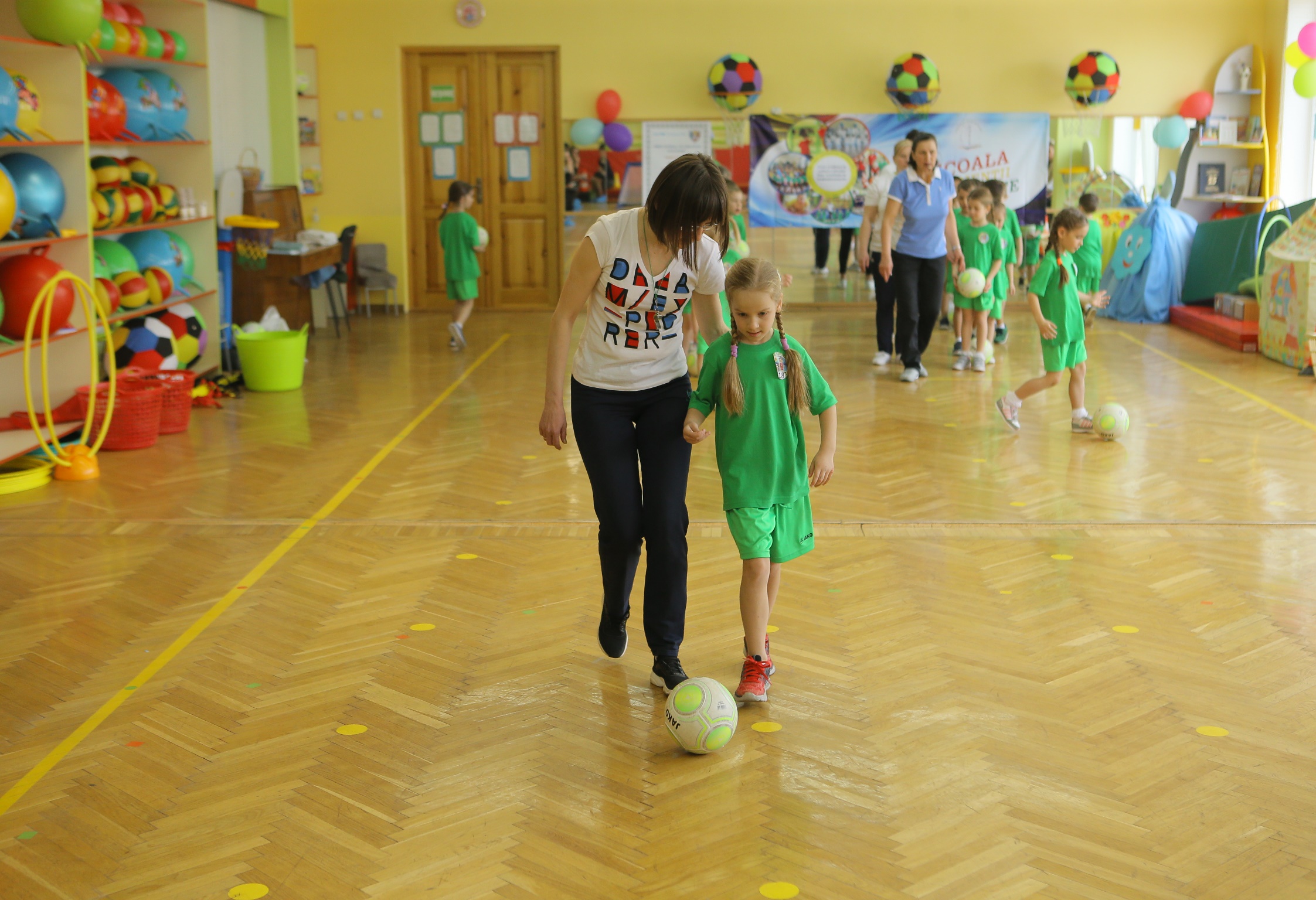 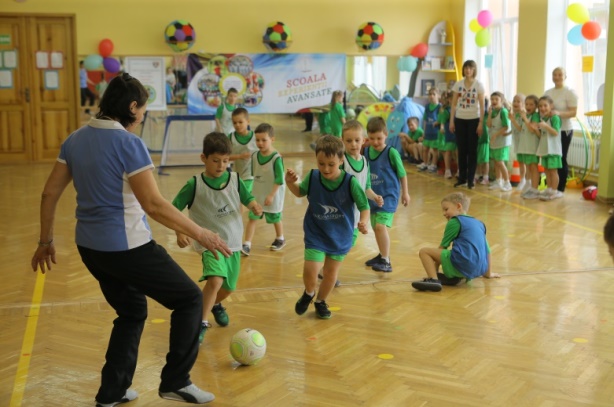 Zilnic, în încăperi și în cadrul plimbărilor
Activități  de odihnă activă
Activități opționale
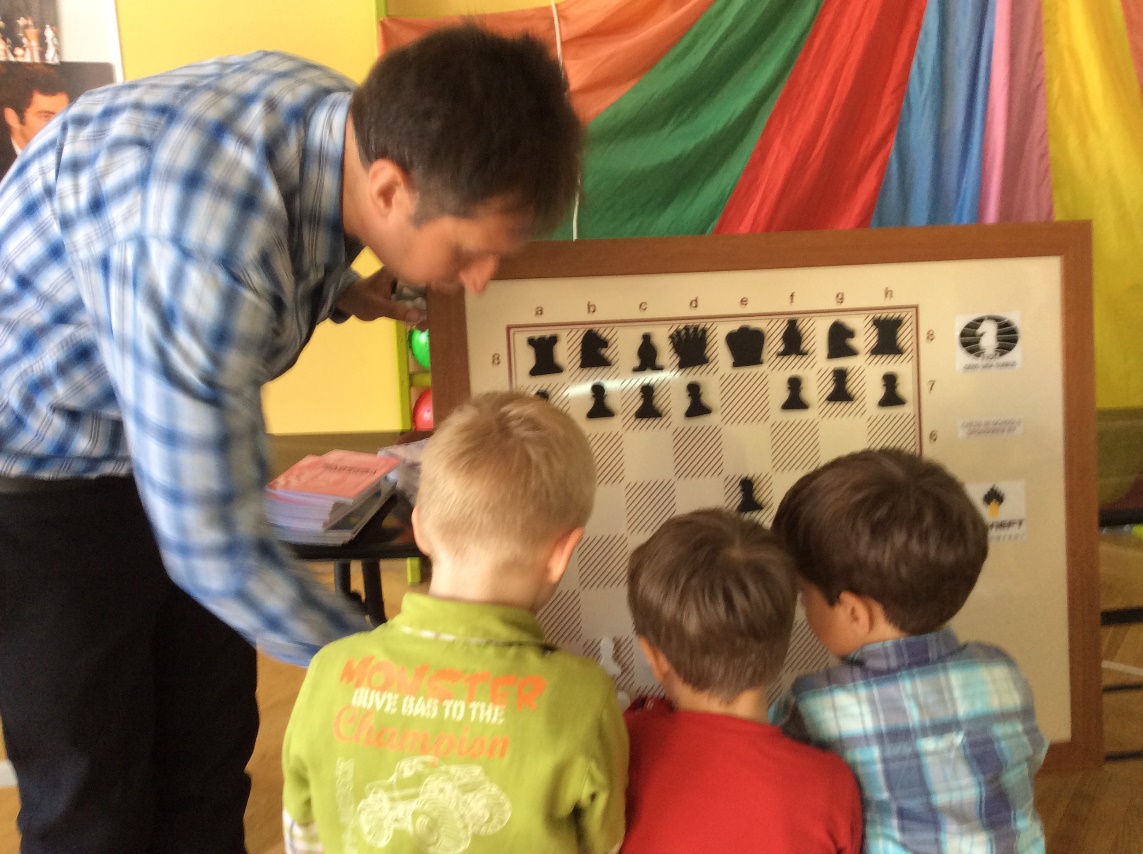 Activităţilor pe interese (secţii, cercuri)
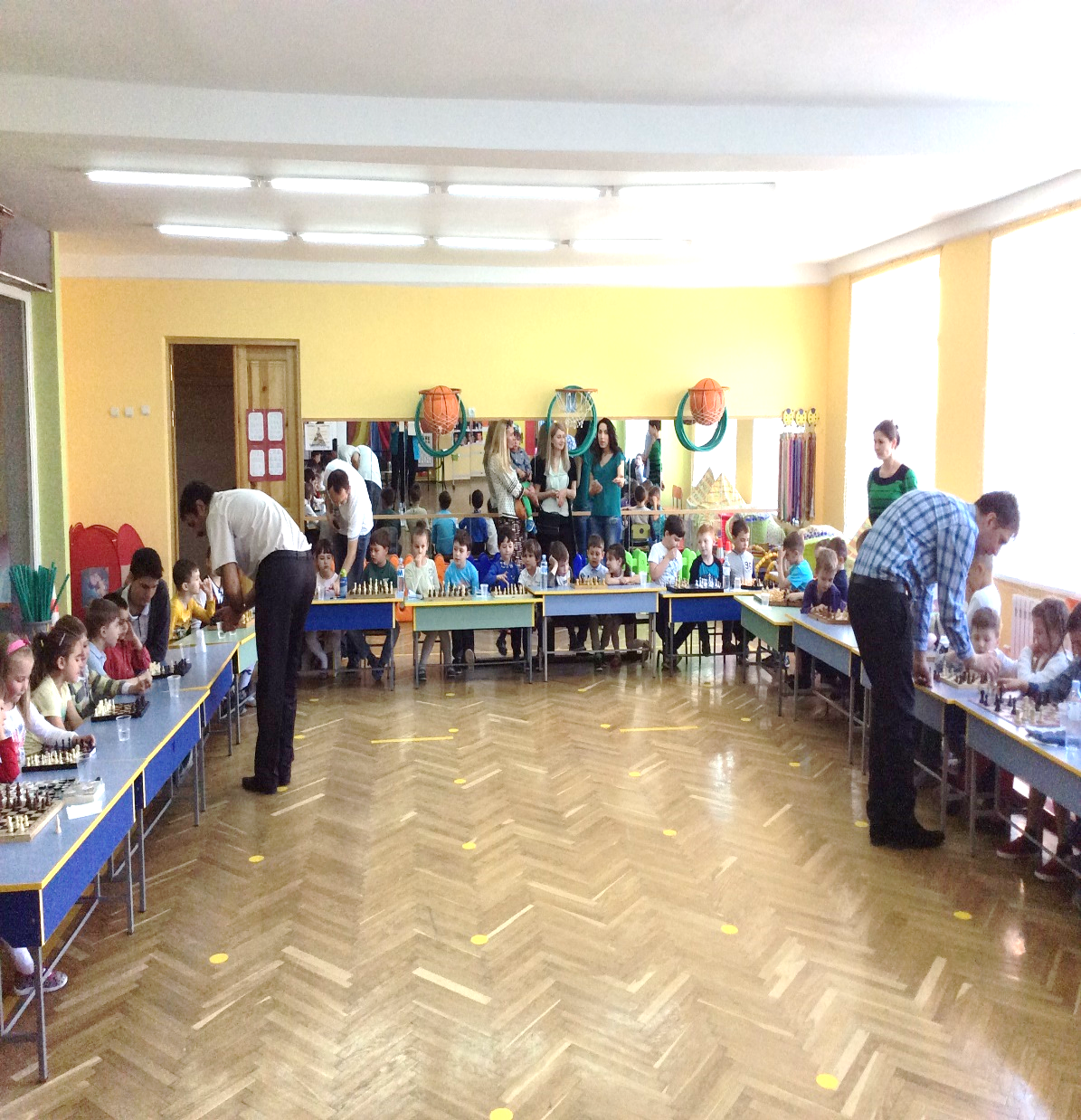 1-2 ori în săptămână
Funcţiile activităților de dezvoltare motrică  a copilului
Funcția igienică
Funcția de perfecționare a capacităților motrice
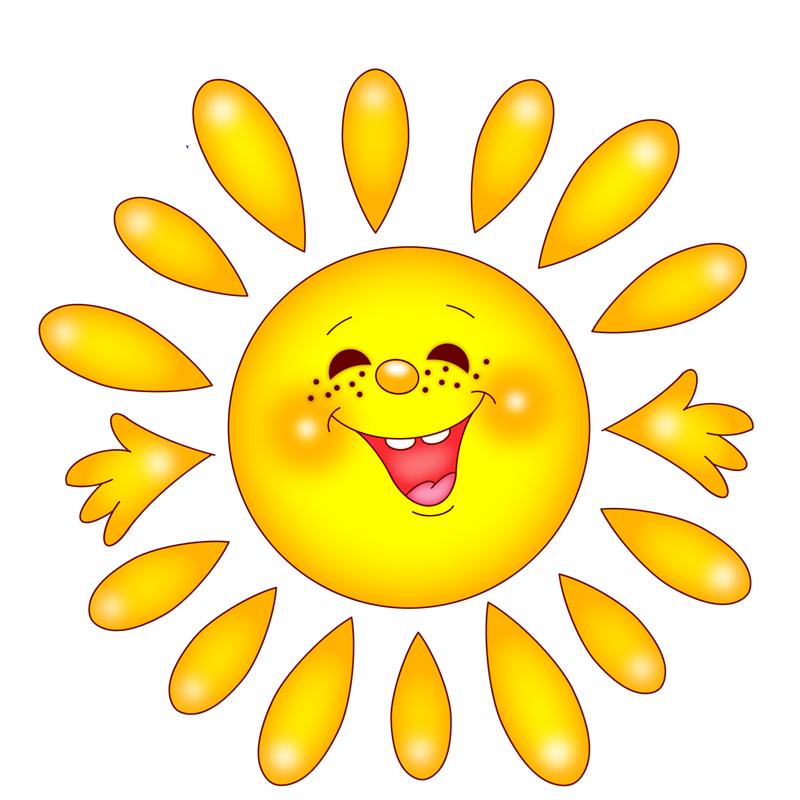 Funcția educativă
Funcţia de socializare
Funcţia de emulaţie (depăşire arezervelor personale)
Funcţia recreativă
EDUCAŢIA FIZICĂ ŞI SPORTUL - UN DREPT FUNDAMENTAL AL OMULUIÎn Convenţia asupra Drepturilor Copilului (ONU, 1989), în Convenţia împotriva Discriminării în Educaţie (ONU, 1960), în alte tratate şi declaraţii, educaţia fizică şi sportul sunt considerate activităţi prin care se asigură dreptul la educaţie, iar exercitarea lor are multiple efecte asupra stării de sănătate şi a dezvoltării personalităţii oamenilor
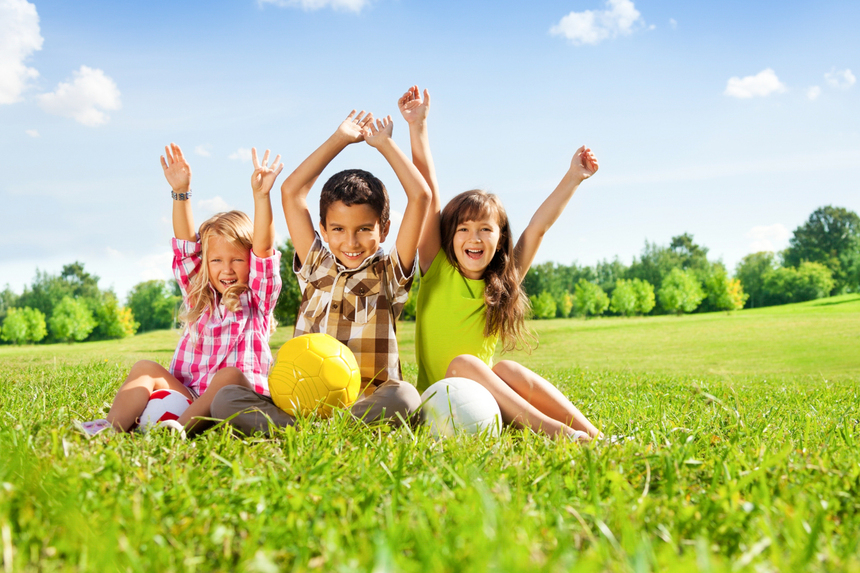